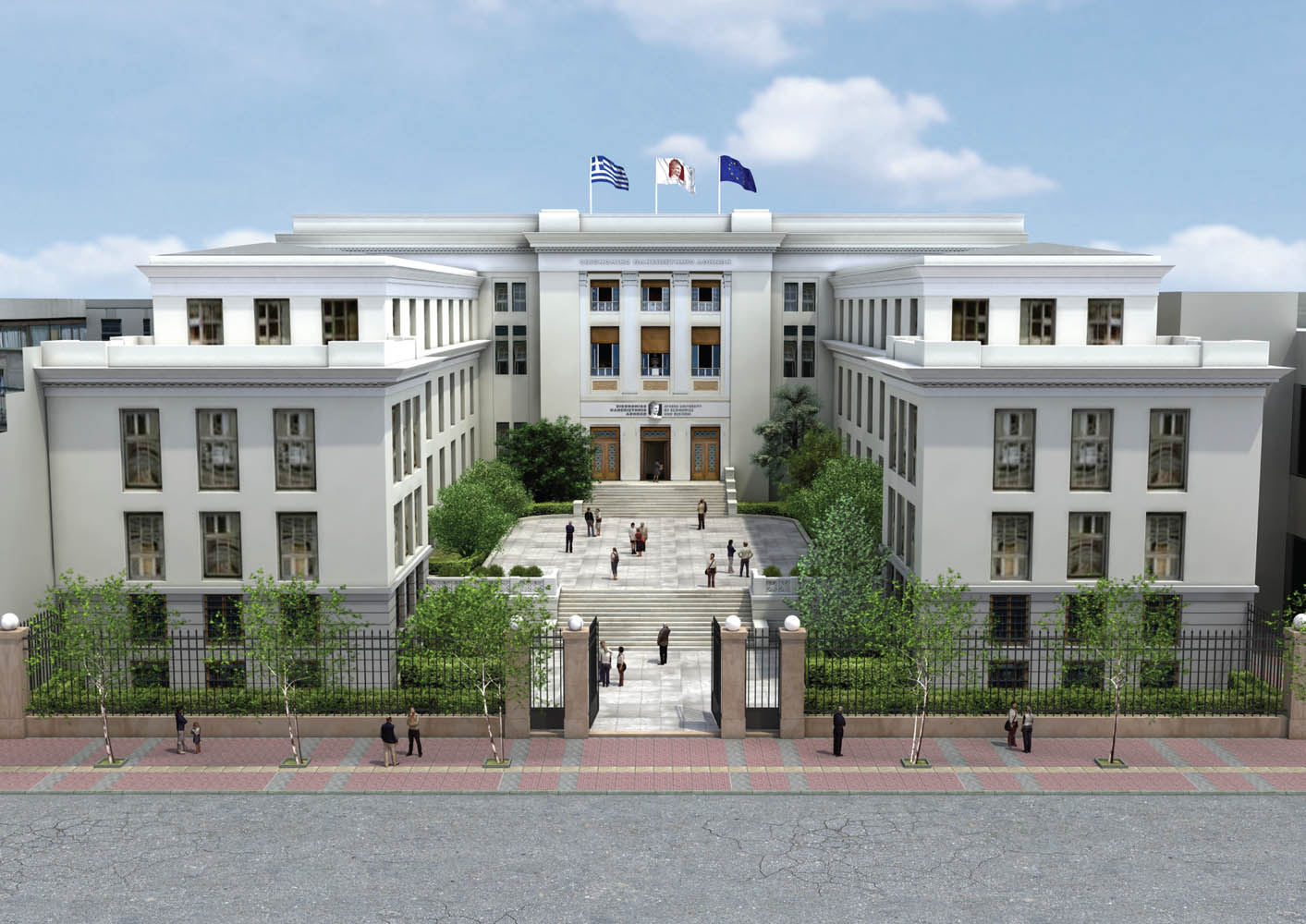 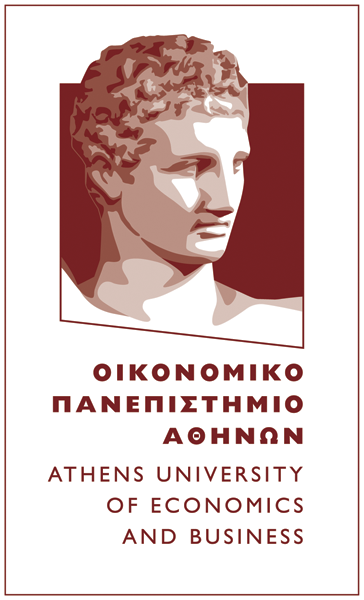 …………..
………………..
2
Thank you for your attention!
3